Специализированный комплексный центр помощи (КСППЦ)
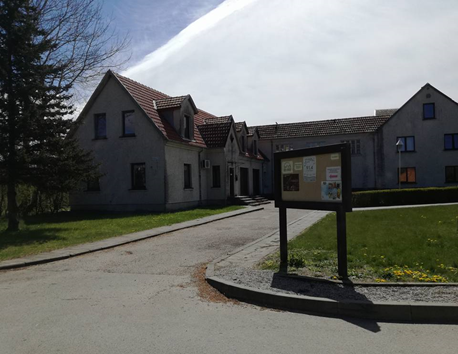 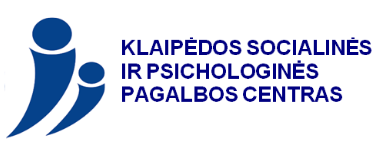 Основана: 2002 году 23 декабря
Клайпедский центр социальной и психологической помощи
негосударственная организация
публично предоставляющая услуги для членов общества.

Учредители центра
Клайпедский университет
LCC Международный Университет
Dalia Puidokienė
Nijolė Pilipavičienė
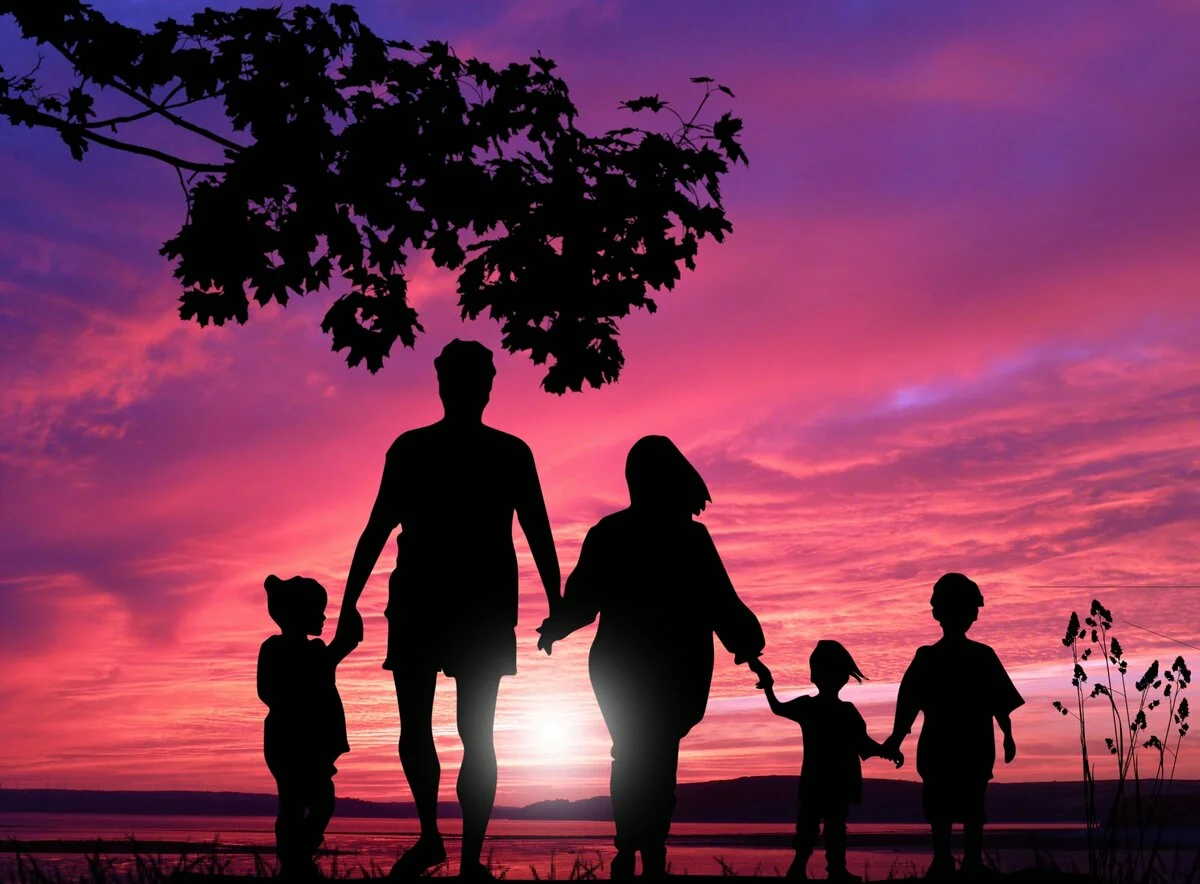 Видение центра
женщина, ребенок, семья 


Миссия центра
Удовлетворение детей, молодежи, женщин и семей;
Гарантирование социальной защиты и психологического здоровья;
Предоставление профессиональной психологической помощи;
 Развитие гражданской ответственности и общественных жизненных навыков.
ОСНОВНЫЕ НАПРАВЛЕНИЯ ДЕЯТЕЛЬНОСТИ ЦЕНТРА
Комплексная социальная и психологическая помощь жертвам насилия в семье;

Комплексная социальная помощь пострадавшим oт торговли людьми и проституции;

Эмоциональная помощь по телефону (Помощи женщинам 8 800 66366); 

Группа писем: pagalba@moteriai.lt;
Превенция
Закон о защите против насилия в ближайшем окружении
Вступил в силу с 2011-12-15;
Полиция фиксирует случаи насилия; 
Полиция информирует - КСППЦ, Службу защиты детей; 
Сотрудники КСППЦ  связываются с жертвами насилия;
Жертве насилия предоставляется психосоциальная, психологическая, психотерапевтическая, юридическая помощь бесплатно.
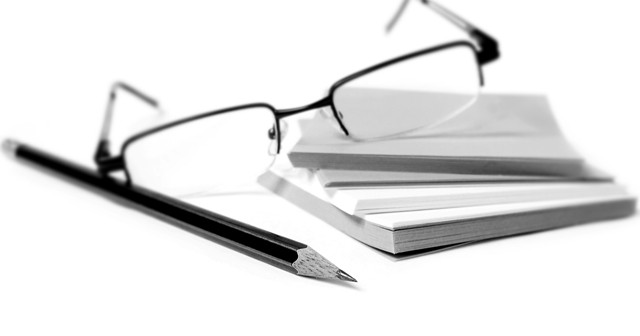 Услуги
Психолог - психологическая помощь.

Социальная помощь  - консультирование и информирование.
Услуги сотрудничества - обращение в государственные институции (выписку от психологических консультаций ...)
групповая психотерапия;

консультация юриста (вопросы развода, возбуждения уголовного дела....)

превенция
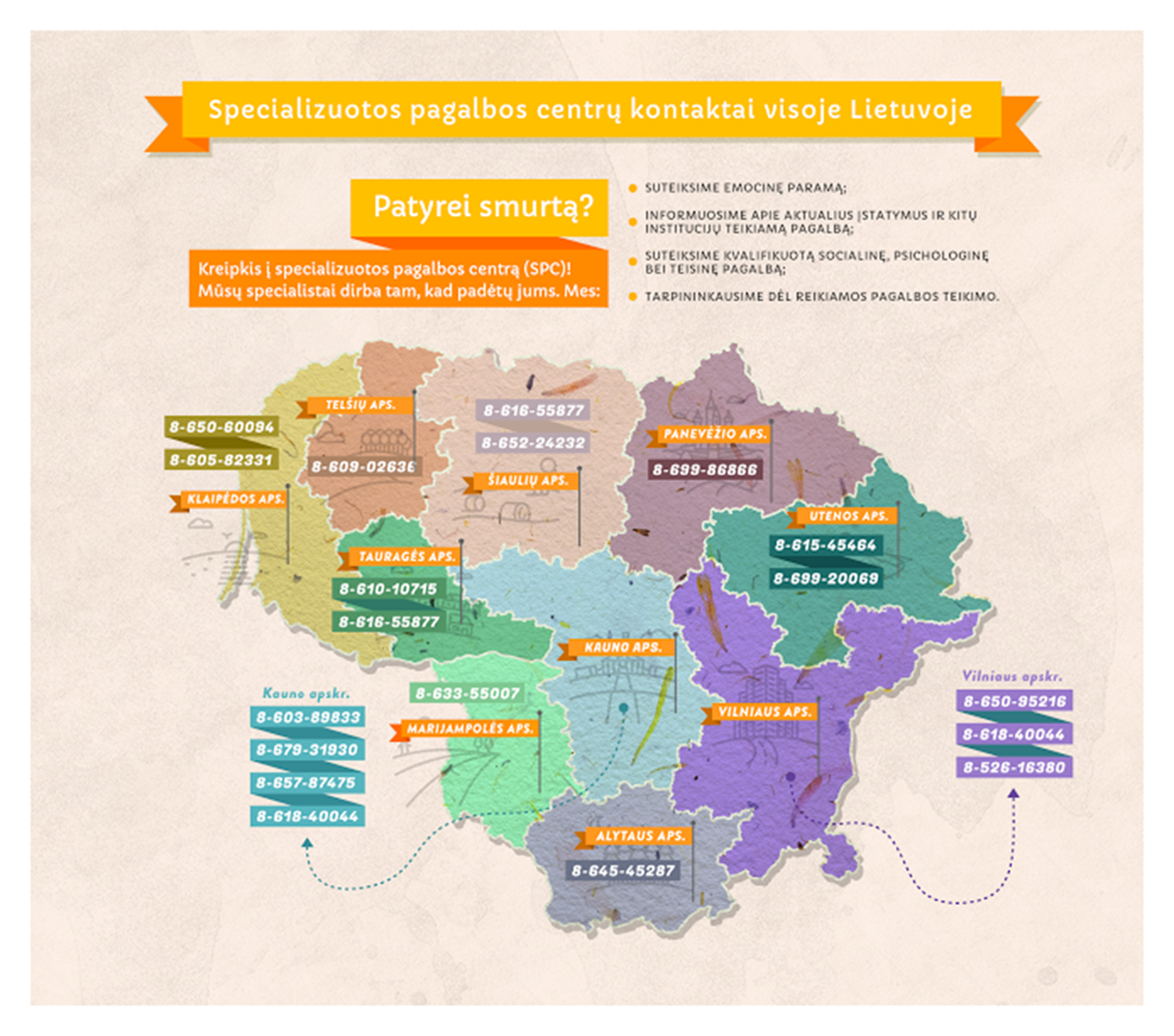 КСППЦ статистика 2016-2018
КСППЦ статистика  2019 годаЗарегистрирована  596 случаев в ближайшем кругу
Сообщения с полиции
Обратились лично
Распределение по полу (2016-2019)
Распределение по возрасту (2016-2019)
Насильники (2017-2019)(физическое и психологическое насилие)
Предоставленная помощь (2016-2019)
Программа против торговли людьмив Литовском уголовном кодексе есть несколько пунктов где описываются санкции в связи с преступной деятельностью с использованием людей или нелегальной работой
2019 предоставлена помощь 13 гражданам.
Пострадавшие от:
8 гр.- принудительная проституция;
3 гр.– принудительный труд;
2 гр. - от других преступных действий.

Помощь:

100% информирование и консультирование;
46% посредничество и представительство;
46% социальных навыков, образование;
23% помощь в поиске работы по требованию ;
23 %Психологическая помощь
15%временное жилье;
8% юридическая помощь.
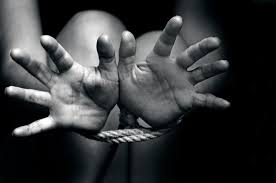 Участник проектов и кампаний в программе против торговли людьми:
The Coalition for the Abolition of Prostitution (CAP International)
European Women’s Lobby/Brussels’ Call
Big Team Support center
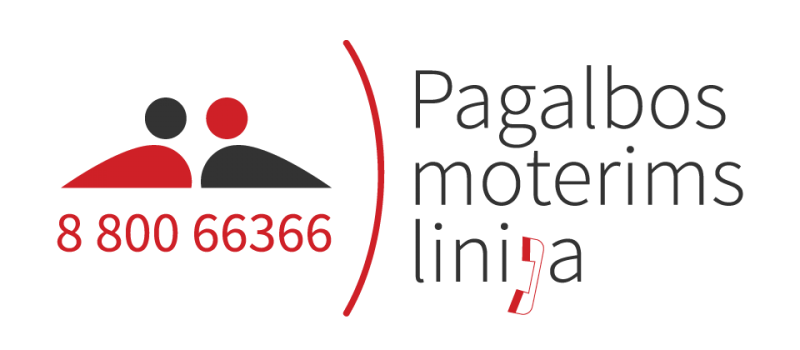 Линия помощи женщинам
www.pagalbosmoterimslinija.lt
ФУНКЦИИ ЛИНИИ ПОМОЩИ ЖЕНЩИНАМ
ПРЕДОСТАВЛЕНИЕ ЭМОЦИОНАЛЬНОЙ ПОДДЕРЖКИ И ПОМОЩИ
ОРГАНИЗАЦИЯ ДОБРОВОЛЬЧЕСКОЙ/ВОЛОНТЁРСКОЙ ДЕЯТЕЛЬНОСТИ
О нас:
Визия:
Услышать каждую женщину.
Миссия:
Оказывать эмоциональную поддержку, развивать эмоциональную зрелость общества и распространять идею волонтёрской деятельности.
Цели:
Предоставлять качественную эмоциональную помощь непрерывно;
Способствовать развитию волонтёрской деятелности;
Способствовать предотвращению и профилактике в случаях суицида, кризиса и домашнего насилия;
Развивать межорганизационное сотрудничество.
Ценности:
Уважение. Равенство. Солидарность. Ответственность.
ТЕКУЩАЯ СИТУАЦИЯ
ОКОЗАНИЕ ЭМОЦИОНАЛЬНОЙ ПОДДЕРЖКИ 

ПО ТЕЛЕФОНУ: 8 800 66366
ПО ЭЛ. ПОЧТЕ: pagalba@moteriai.lt
ПО ИНТЕРНЕТУ: диалоговое окно (I-VII 18:00-21:00)

В режиме 24/7 и  4 линии
Размещение телефонных служб: Клайпеда, Каунас, Вильнюс.
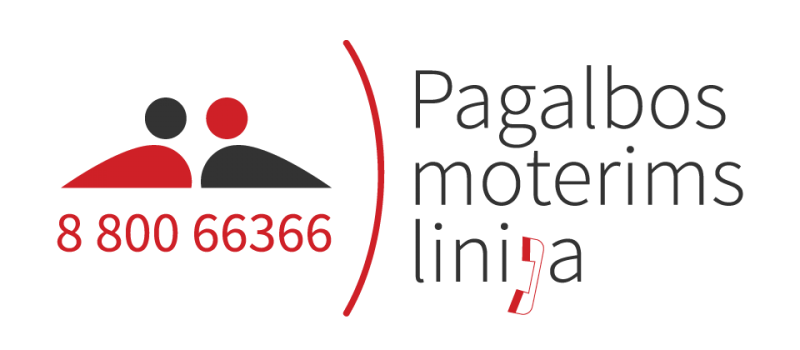 2019
ПРОБЛЕМАТИКА ТЕЛЕФОННЫХ ДИСКУССИЙ (ПО ЧАСТОТЕ)
Отношения
Одиночество
Проблемы психического здоровья
Проблемы физического здоровья
Смысл жизни
Проблемы самооценки
Финансовые проблемы
Проблемы связанные с профессиональной деятельностью
Зависимости от ПАВ
Безработица
Внутриорганизационная деятельность
Обучение волонтёрской деятельности по предоставлению эмоциональной помощи (2 раза в год, курс теоретических и практических занятий до 3 мес.).
Услуги помощи самим волонтёрам.
Развитие коммуникационной и стратегической деятельности.
Совершенствование навыков и повышение квалификации.
Участие в деятельности иных проектов и кампаний.
Иная общая деятельность направленная на досуг волонтёров.